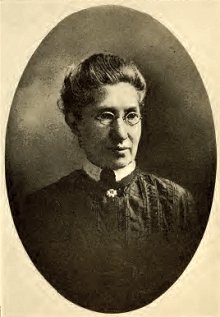 “Who Will Follow Jesus? 
By 
ELIZA 
EDMUNDS 
HEWITT
1851-1920
Copyright 1891
[Speaker Notes: Educated- Philadelphia public schools- valedictorian, school teacher, while teaching school boy struck her across the back with a heavy slate, nvalid for an extended period of her life. After injury, heavy cast for six months.   Following her confinement, the doctor let Eliza go for a short walk in nearby Fairmount Park on a warm spring day. Her heart overflowing with joy for her recovery, she returned home and penned one of her first and best-known hymns, “There’s Sunshine In My Soul Today.” Out of this experience she wrote poetry and became a prolific writer of children’s verses.  “More about Jesus”]
Who Will Follow Jesus? By E. E. Hewitt
“Who will follow Jesus, standing for the right,                 (1 Cor. 16:13; Eph. 6:10ff)

Holding up His banner in the thickest fight?                     (Ps. 20:5-7; 1 Tim. 6:12)

Listening for His orders, ready to obey,                                        (2 Tim. 2:3, 15, 21; Heb. 5:8-9)

Who will follow Jesus, serving Him today?”                           (John 12:26; 1 Pet. 4:11)
Who Will Follow Jesus? By E. E. Hewitt
“Who will follow Jesus in life’s busy ways,                                 (Luke 16:16-24)

Working for the Master, giving Him the praise;                          (Matt. 25:14-23)

Earnest in His vineyard, honoring His laws,                    (Lk. 8:15; 1 Cor. 9:19-23)

Faithful to His counsel, watchful for His cause?”                    (Rev. 2:10; Matt. 26:41)
Who Will Follow Jesus? By E. E. Hewitt
“Who will follow Jesus in His work of love,                       (Eph. 5:1-2; Gal. 5:6; Eph. 2:10)  

Leading others to Him, lifting prayers above?                                 (2 Tim. 2:2, 24-26; 1 Tim. 2:1-4, 8)
Courage, faithful servant! In His word we see,                          (Phil. 1:12-14)

On our side forever will this Savior be.”                         (Matt. 28:18-20)
Who Will Follow Jesus? By E. E. Hewitt
“Who will follow Jesus? Who will make reply,
‘I am on the Lord’s side; Master, here am I’?
Who will follow Jesus? Who will make reply,
‘I am on the Lord’s side; Master, here am I’?” (Isa. 6:8)